2019-02-08
Young
Old
SS31
-
-
+
+
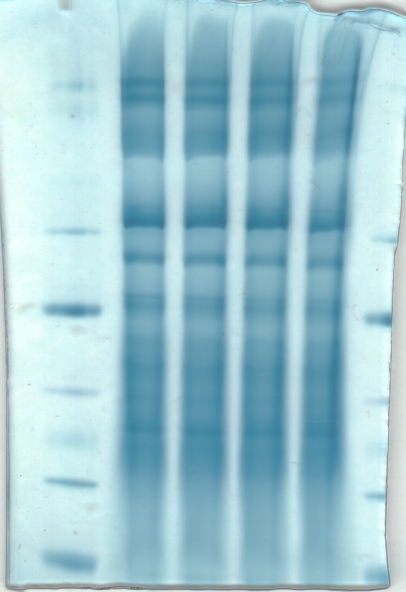 1236
1048
720
480
242
146
66
2019-02-22
Young
Old
SS31
-
-
+
+
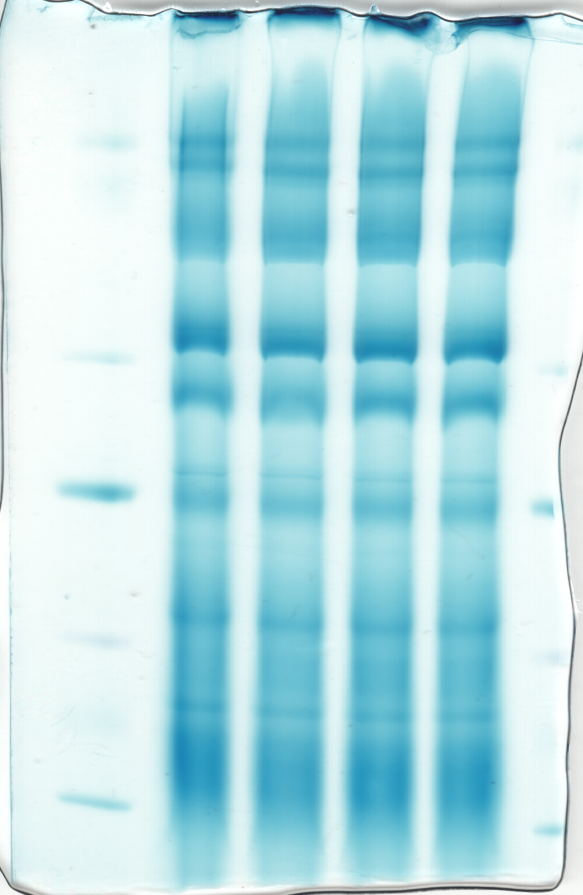 1236
1048
720
480
242
146
2019-03-08
Young
Old
SS31
-
-
+
+
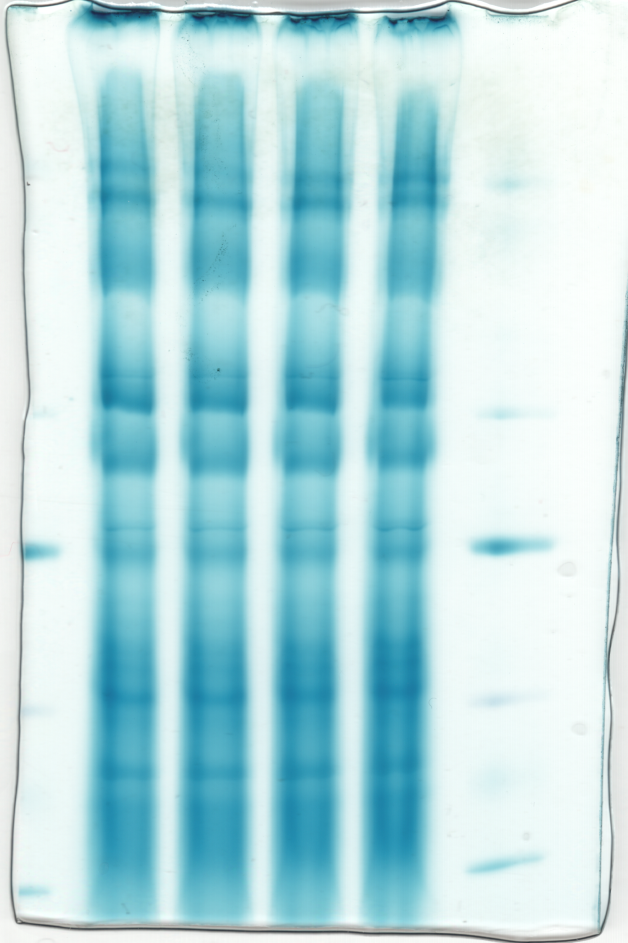 1236
1048
720
480
242
146
2019-03-15
Young
Old
SS31
-
-
+
+
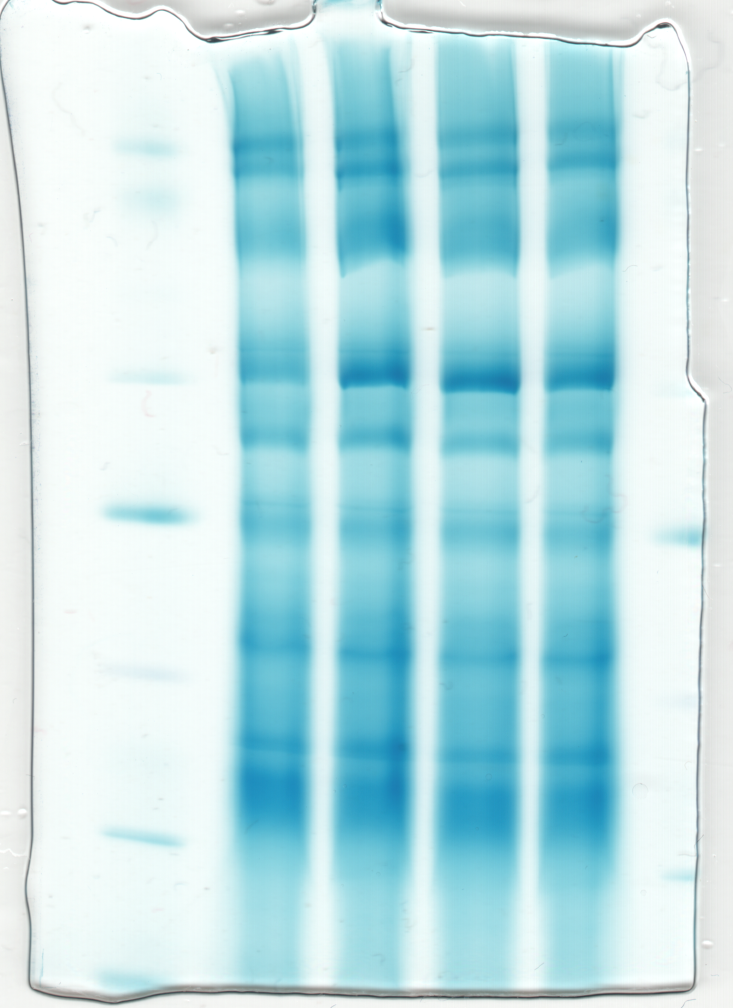 1236
1048
720
480
242
146
2020-04-24
Young
Old
SS31
-
-
+
+
1236
1048
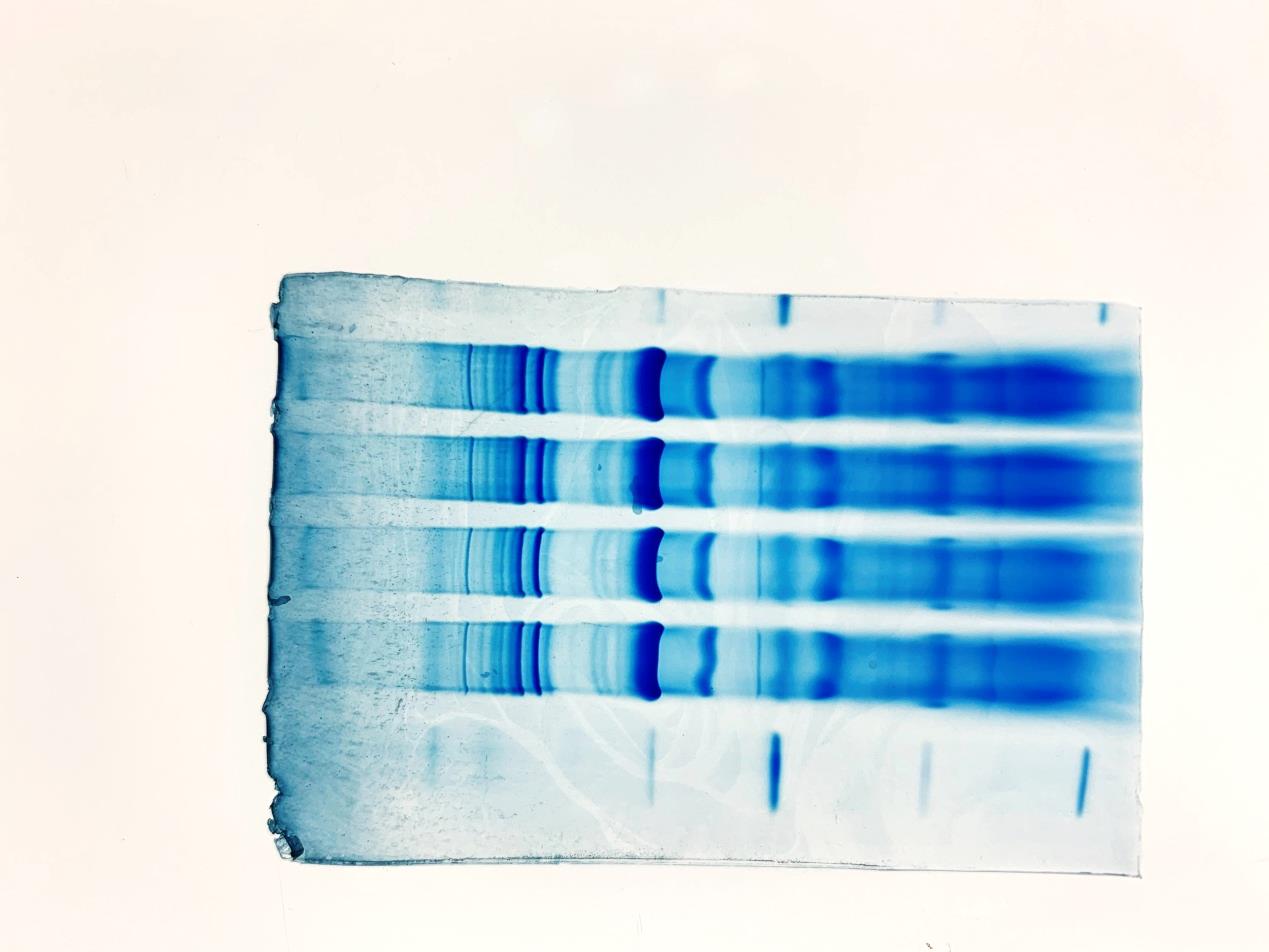 720
480
242
146
2020-05-01
Commassie Blue
Young
Old
SS31
-
-
+
+
1236
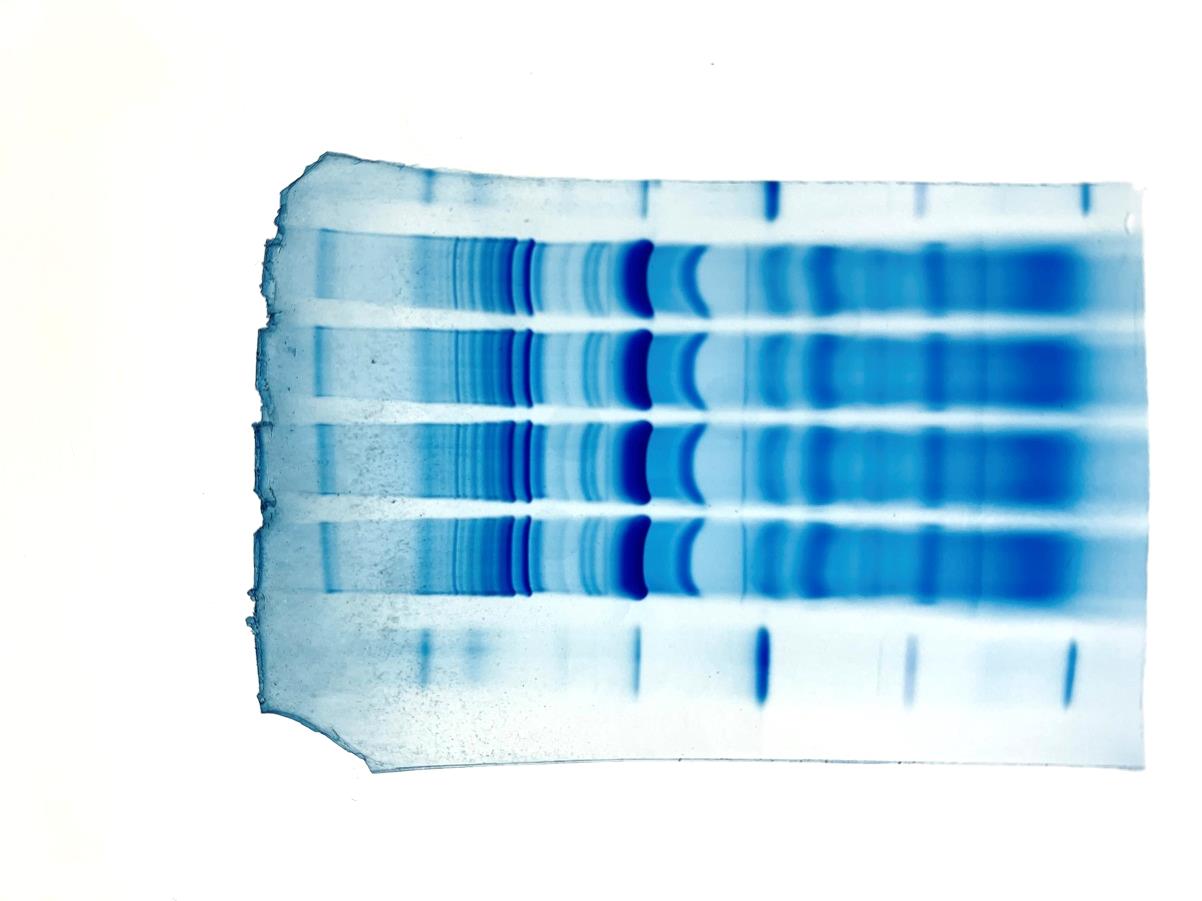 1048
720
480
242
146